تمرین آستین بالا زدن
کارگاه 3
رویه های اداری، مالیات و امنیت اجتماعی
2019
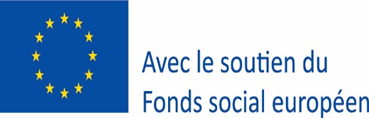 1
امروز
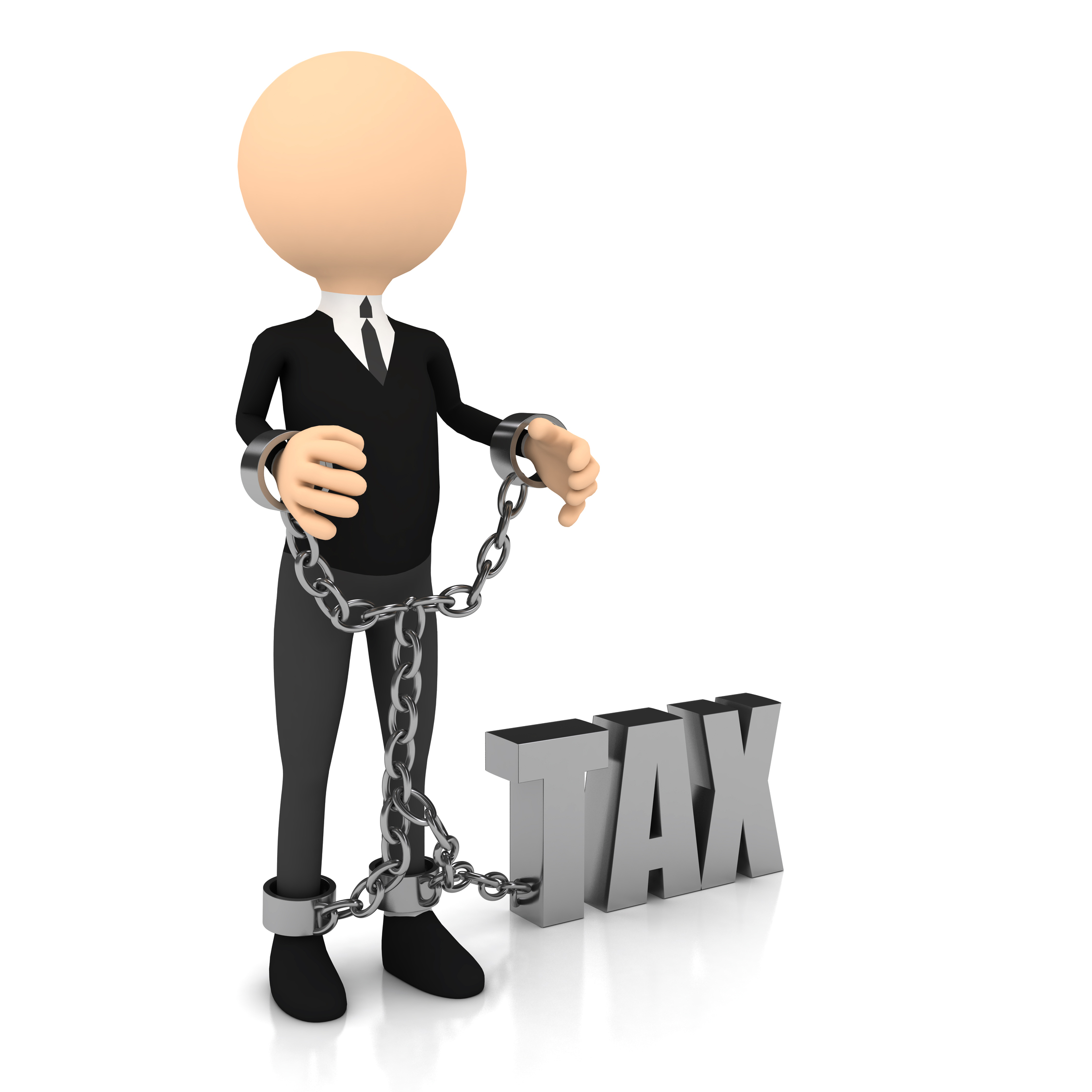 رویه های اداری
مالیات ها
الف) VAT/TVa
ب) مالیات بر درآمد
امنیت اجتماعی
2
مراحل اداری برای شروع کسب و کار
زمانی که اقامت گرفتید
1-درخواست مجوز کسب و کار
الزامات کلی: اقامت، یکپارچگی حرفه ای، صلاحیت حرفه ای، و محل ثابت
تمامی الزامات برای  شغل تان را در Guichet.lu مشاهده کنید
برای منسوجات، واردات / صادرات و کافه ها / رستوران ها
نیاز به اقامت در لوکزامبورگ وجود دارد
برای کافه ها و رستوران ها، نیاز به دوره HORECA course (به زبان فرانسوی) وجود دارد
صنایع حرفه ای یا صنعتگران ماهر به تجربه، تمرین، یا تحصیلات نیاز دارند.

به منظور ترجمه بهتر از Readlang استفاده کنید


برای دریافت کمک بیشتر می توانید به House of Entrepreneurship, General Directorate for SMEs and Entrepreneurship مراجعه نمایید.
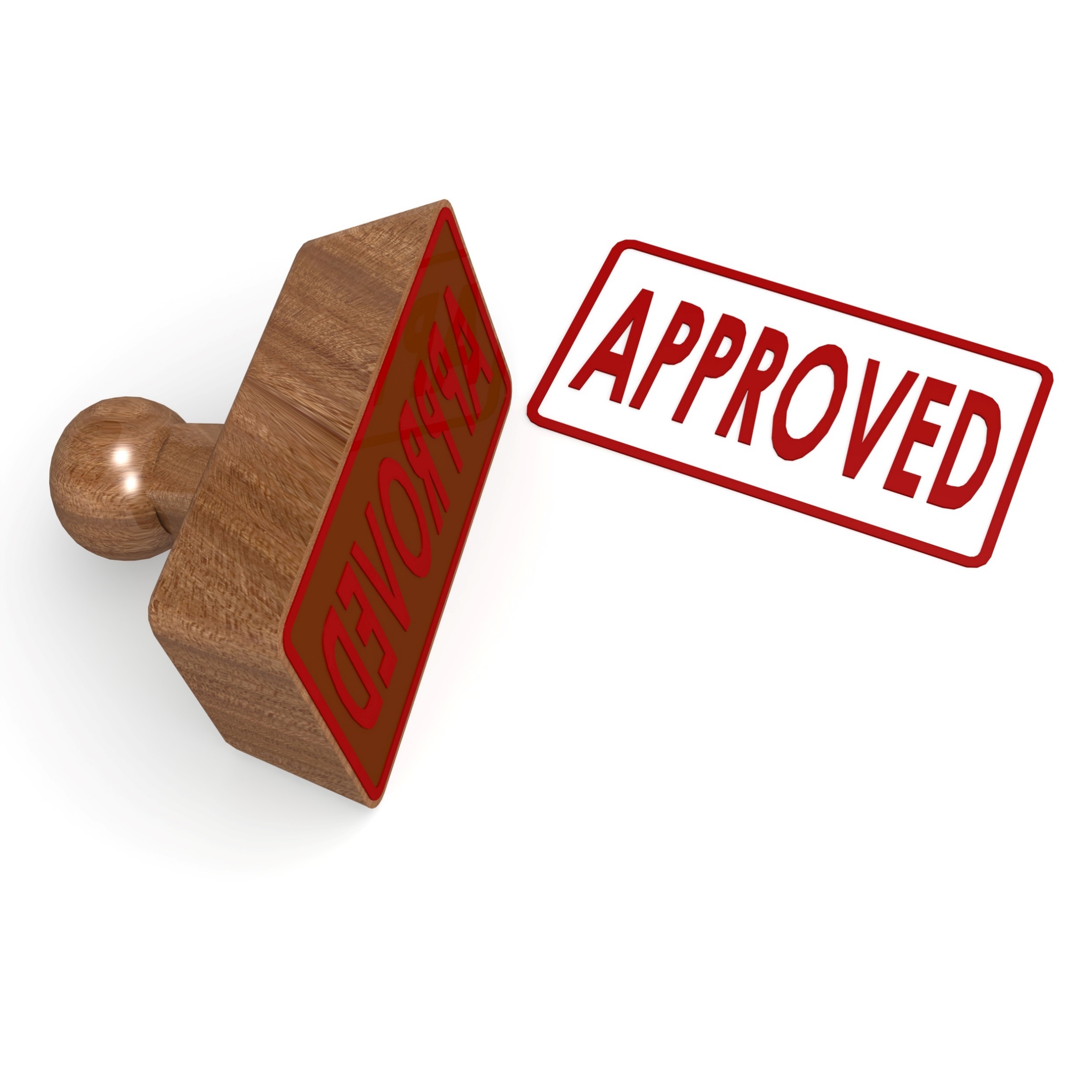 3
مراحل شروع کسب و کار
2-انتخاب فرم قانونی
برای دریافت کمک بیشتر می توانید به House of Entrepreneurship, General Directorate for SMEs and Entrepreneurship مراجعه نمایید.
4
2-انتخاب فرم قانونی
مالکیت فردی و مشارکتی
اموال فردی= اموال تجاری
آپارتمان 		کامیون
مبلمان آپارتمان	اجاق گاز رستوران
پس انداز بانک شخصی	 مبلمان رستوران
SARL, SARL-S, ASBL, and SIS
اموال فردی ≠ اموال تجاری
آپارتمان
مبلمان آپارتمان 
پس انداز بانک شخصی
کامیون
اجاق گاز رستوران
مبلمان رستوران
با SARL، SARL-S، ASBL، و SIS، شما تنها در معرض خطر از دست دادن مالکیت کسب و کار یا مشارکت هستید
5
مراحل شروع کسب و کار
3-ثبت نام در تجارت و ثبت شرکت
در دسترس بودن نام شرکت و ثبت نام را با لوکتراست یا شخصا بررسی کنید
برای SARL، یک سند محضری نیز باید ایجاد و ارائه شود
4- ثبت نام برای امنیت اجتماعی در مرکز امنیت اجتماعی مشترک (CCSS)
بر اساس درآمد مشمول مالیات (حدود 25٪، با استثناعات ممکن)
اگر مبلغ درآمد کل کمتر از 666.20 یورو در هر ماه باشد، هیچ پرداختی لازم نیست
برای اطلاعات بیشتر، اینجا کلیک کنید
5-ثبت نام برای مالیات بر ارزش افزوده (VAT)
اگر مبلغ کل درآمد سالانه کمتر از 30،000 یورو باشد، هیچ پرداختی لازم نیست
کد پستی یا حساب بانکی برای ثبت نام در VAT لازم است
برای اطلاعات بیشتر، اینجا کلیک کنید.
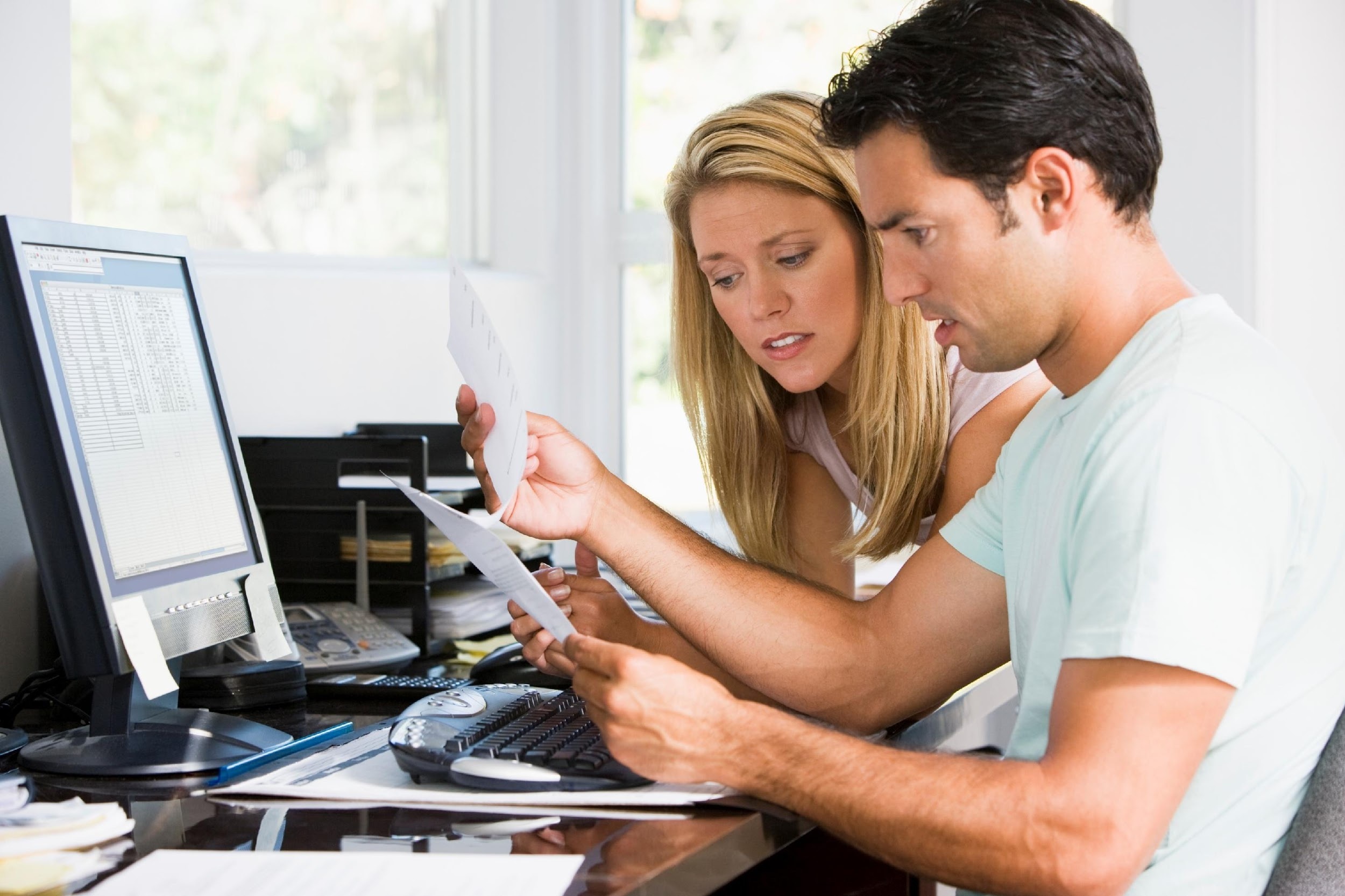 6
شروع کسب و کار و RMG/Revis
6 الی 12 ماه پشتیبانی
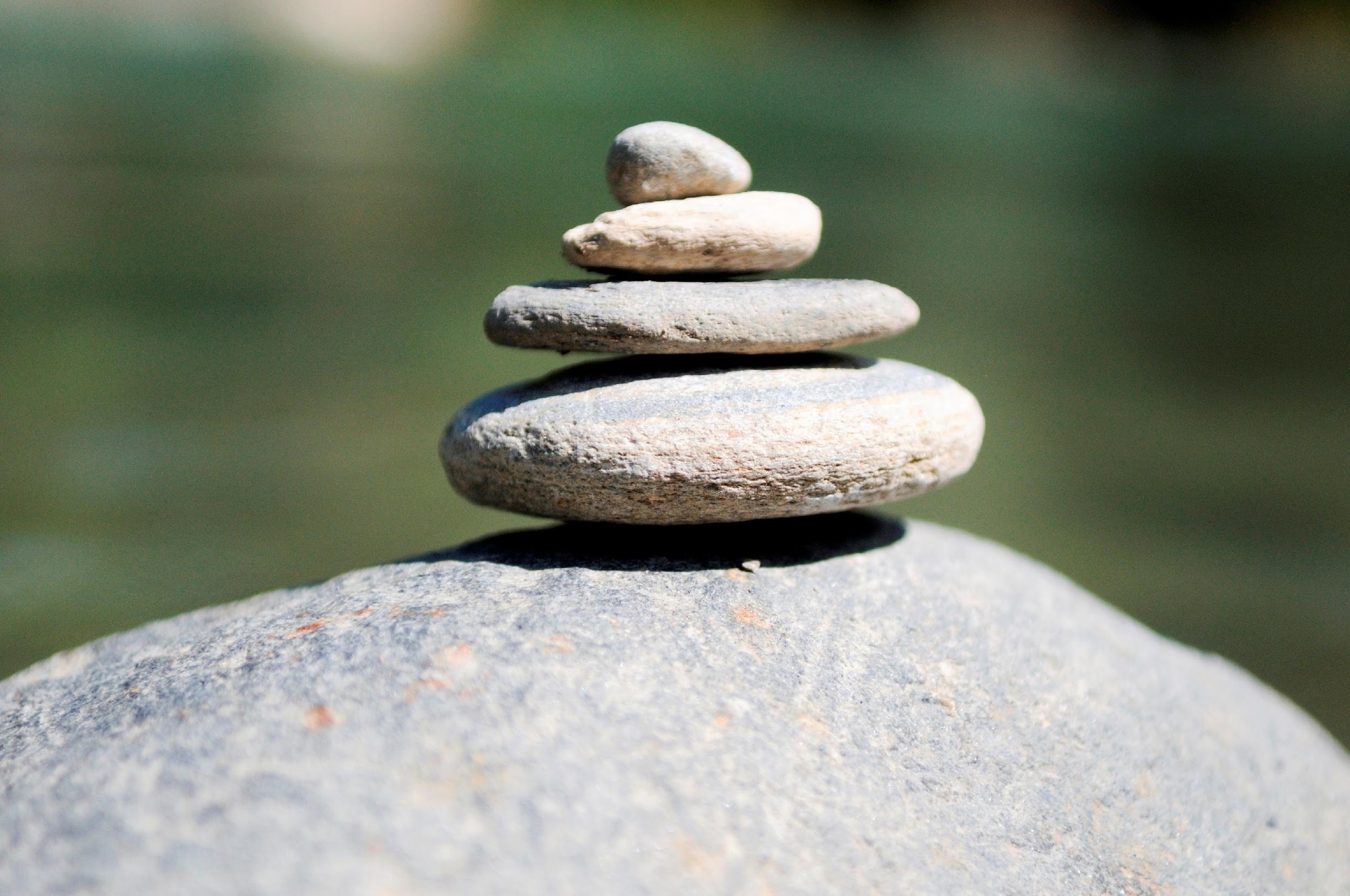 7
مالیات بر ارزش افزوده (VAT)
مالیات فروش غیر مستقیم که توسط مشتری به دولت پرداخت می شود (شما در تصویر زیر نفر وسطی هستید)

مالیات بر ارزش اضافه (VAT)- مالیات بر ارزش افزوده (TVA)

نرخ این مالیات در لوکزامبورگ معمولا 17 درصد است، به استثناء موارد زیر:
3 درصد برای:
محصولات غذایی به جز الکل و غذا حیوانات
نوع خاصی از کتاب ها
لباس و کفش برای نوزادان
محصولات دارویی
8 درصد برای:
چوب و الوار مورد استفاده برای گرمایش
اصلاح مو
دوچرخه، کفش، چرم و تعمیرات لباس
انواع خاصی از گیاهان
14 درصد برای:
شراب با مقدار الکل کمتر از 14%، تبلیغات چاپ شده، مواد تمیز کننده و شوینده
استثنا: واردات / صادرات
نکته مهم: تمام رسید ها را نگه دارید و انها را به حسابدار خود بدهید تا آنها را محاسبه کند و اثبات نماید چقدر بدهکار هستید.
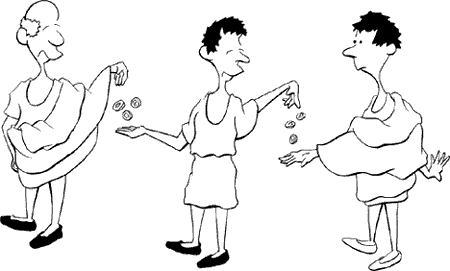 8
مالیات بر ارزش افزوده (VAT)
چگونه کار می کند؟
شما VAT را به تامین کنندگان پرداخت می کنید
مشتریان VAT را به شما پرداخت می کنند.
شما مابه التفاوت VAT که دریافت کرده اید نسبت به مبلغی که به تامین کننده داده اید را به دولت پرداخت می نمایید
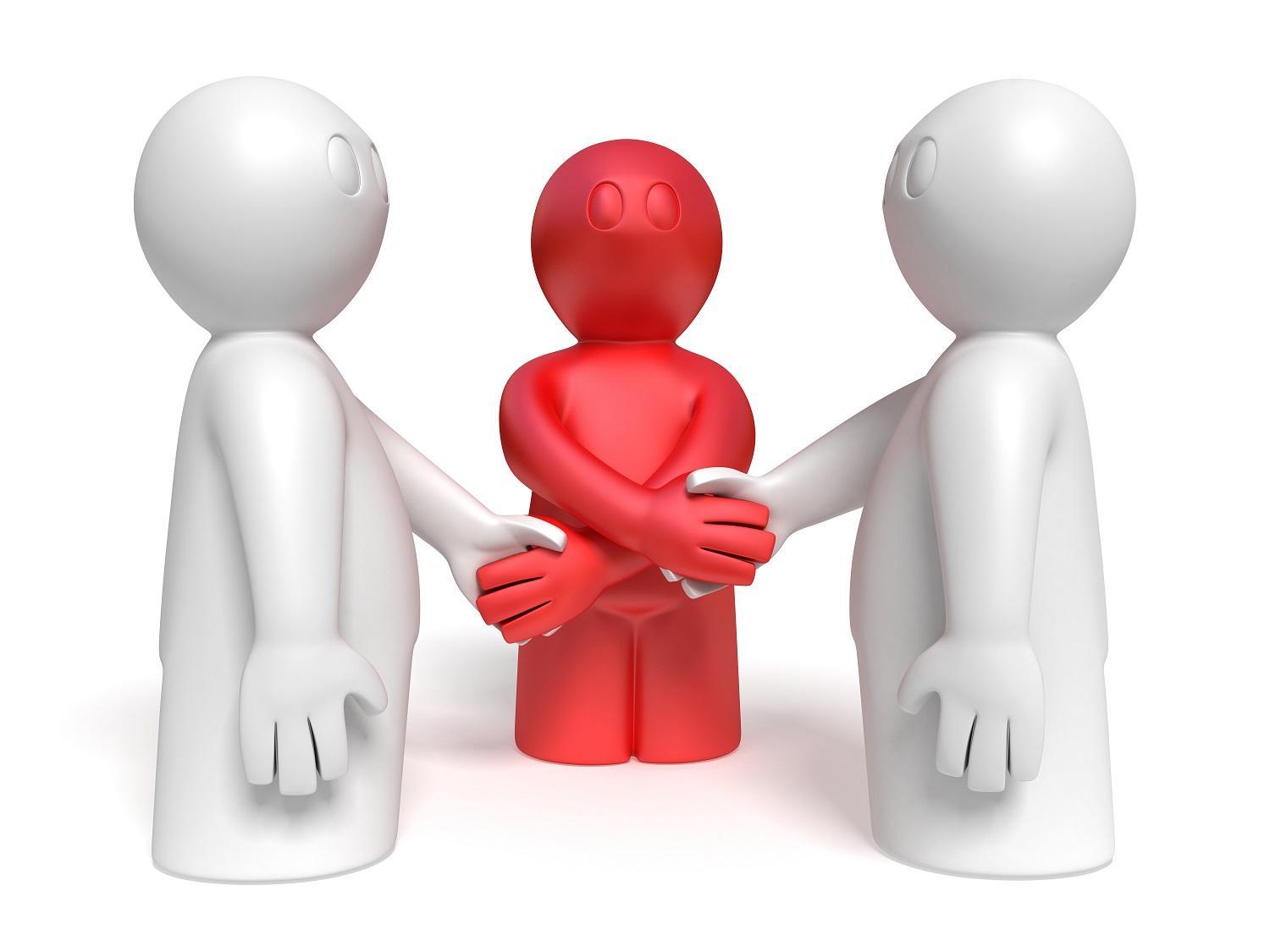 9
مالیات بر ارزش افزوده (VAT)مثال: فروشگاه مبلمان
تصور کنید شما صاحب فروشگاه مبلمان هستید و یک مبل را به مبلغ 1000 یورو به فروش رساندید (بدون VAT)

چقدر از مشتری به عنوان VAT می گیرید و این مبلغ چقدر قیمت مبل را تغییر می دهد؟
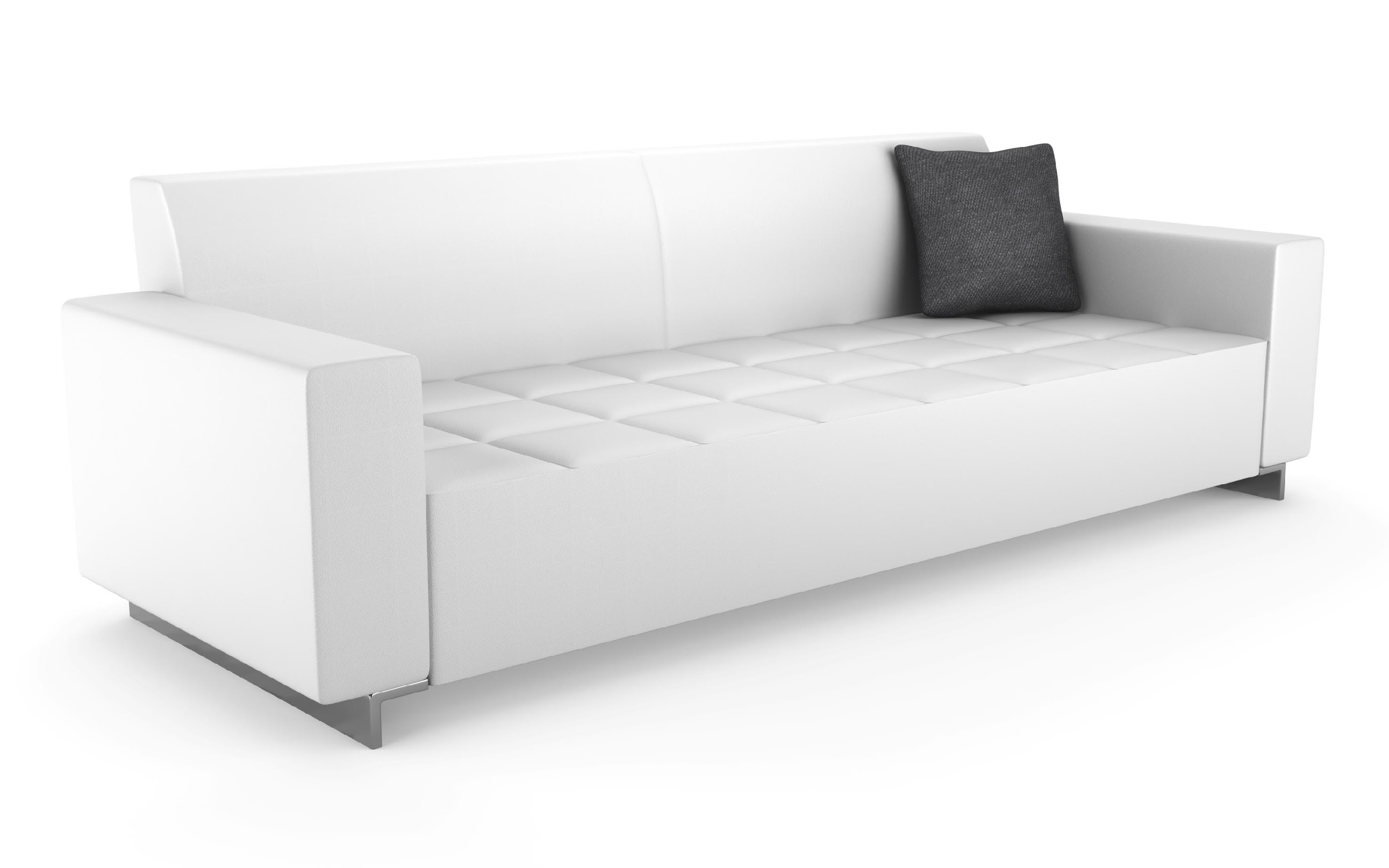 10
مالیات بر ارزش افزوده (VAT)مثال: فروشگاه مبلمان
(0.17)1000 € = 170 €
مبلغی است که شما به دولت بدهکار هستید

Price with TAV = 1000 € + 170 € = 1170 €
این مبلغ کل است که شامل VAT می باشد و شما باید از مشتری بگیرید (این مبلغ همواره باید نشان داده شود
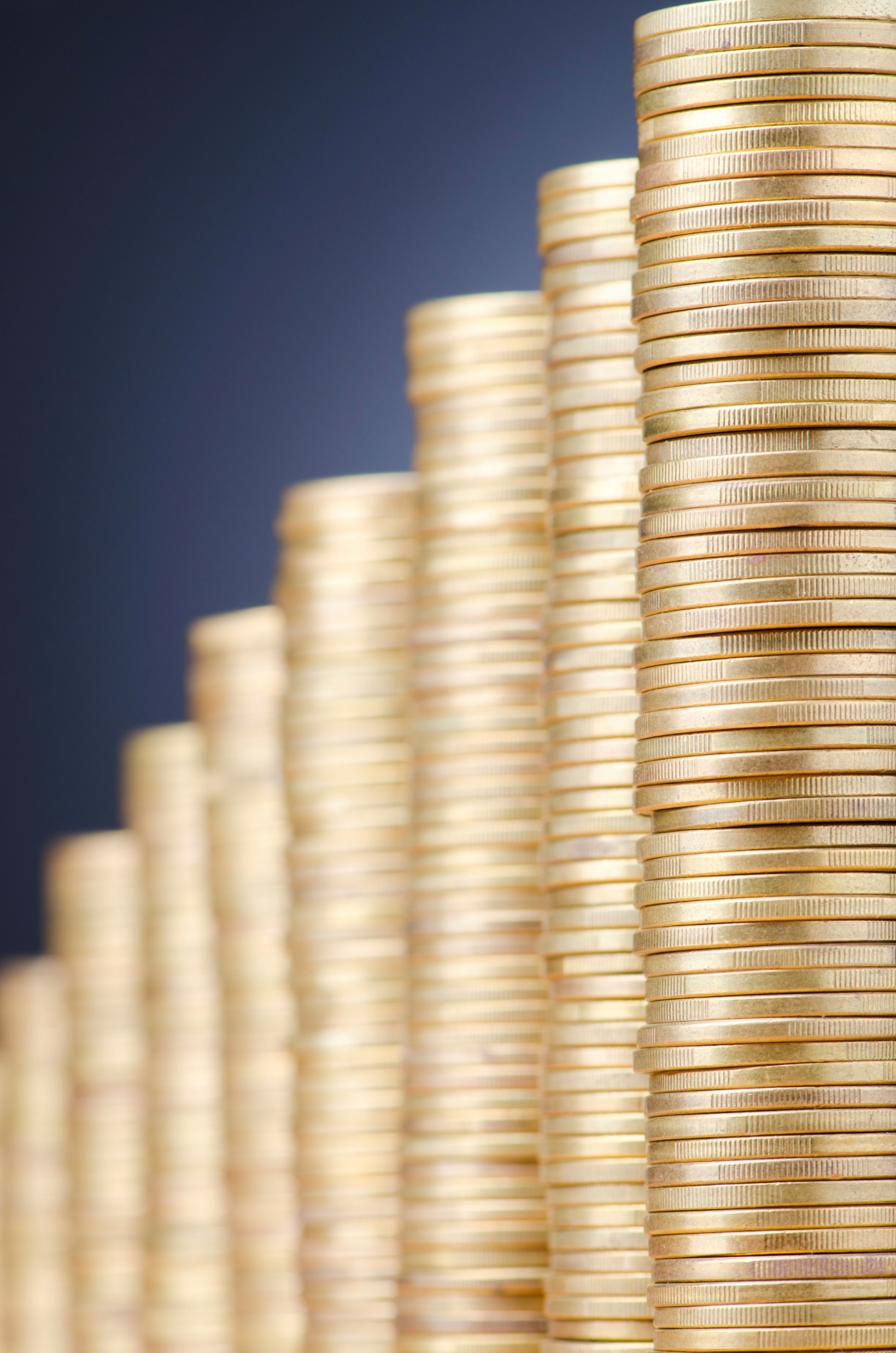 11
مالیات بر ارزش افزوده (VAT)مثال: فروشگاه مبلمان
خبر خوب این است که دولت باید به شما پول بدهد.
فرض می کنیم شما برای خرید مبل به تامین کنده مبلغ 800 یورو (بدون VAT) پرداخت کرده اید. چقدر باید به علاوه VAT به او پرداخت کنید؟
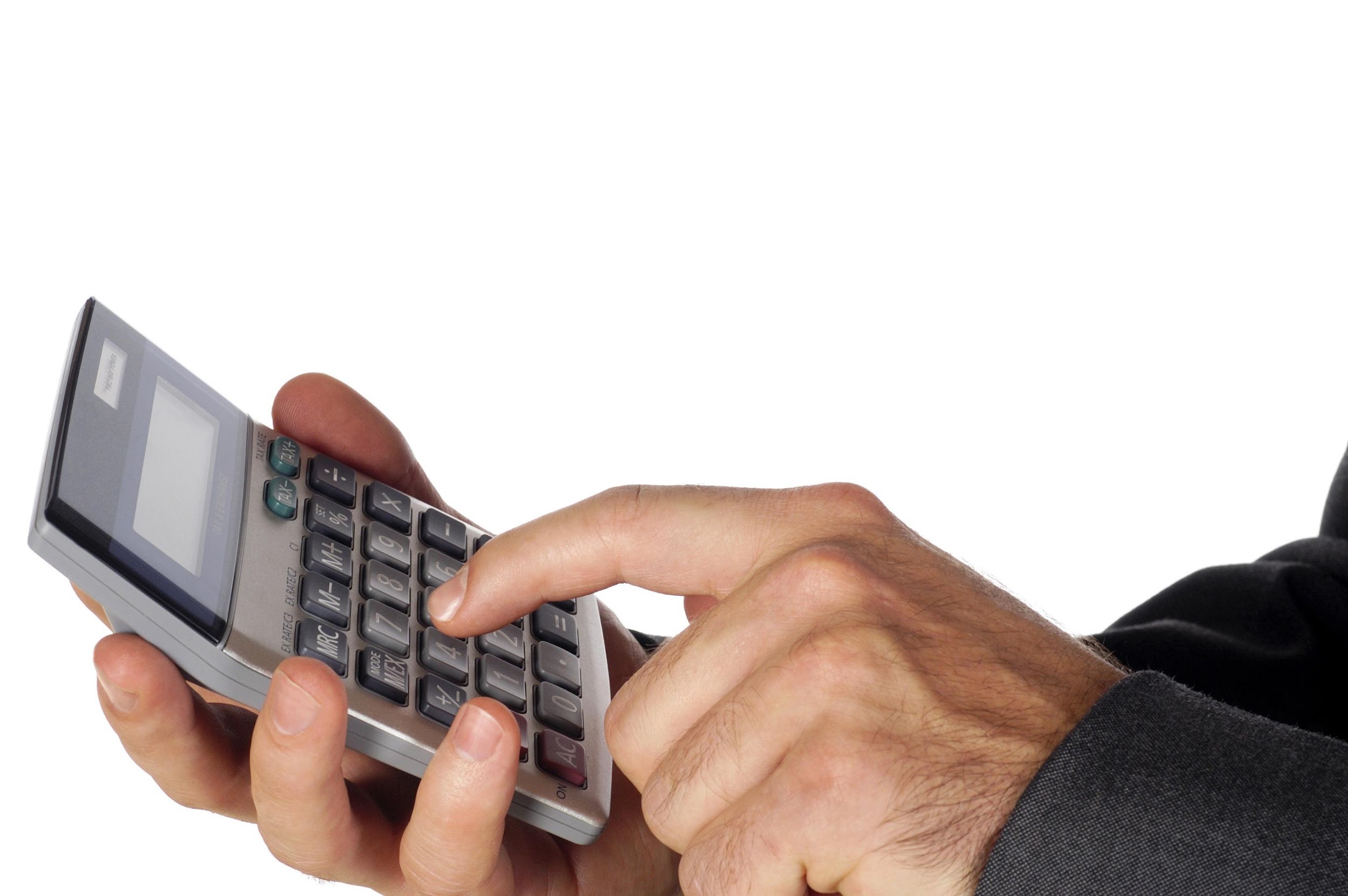 12
مالیات بر ارزش افزوده (VAT)مثال: فروشگاه مبلمان
800 € + (0.17) (800 €) = 936 €
دولت باید به شما 136 یورو بدهد
چگونه این مبلغ را می توانید دریافت کنید؟
با استفاده از فرمول زیر:
VAT که از مشتری گرفته اید – VAT که به تامین کننده پرداخت کرده اید= VAT که باید به دولت بدهید

پس برای این مثال باید چقدر به دولت پول بدهید؟
13
مالیات بر ارزش افزوده (VAT)مثال: فروشگاه مبلمان
170 € – 136 € = 34 €

توجه داشته باشید که این 17 % ارزشی است که شما به محصول اضافه کرده اید:
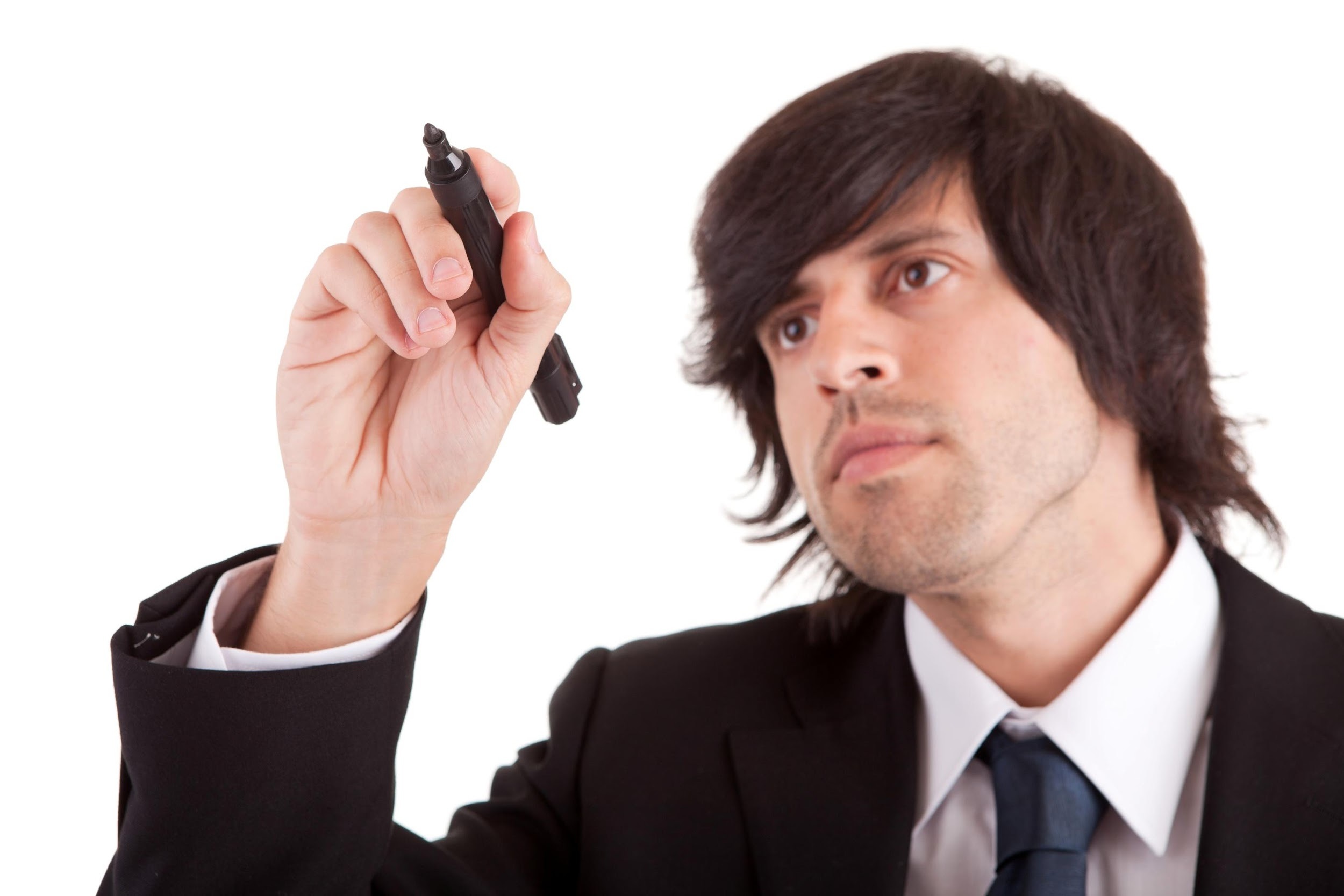 14
مالیات بر ارزش افزوده (VAT)مفاهیم عملی
نگهداری رسیدها
▪ اظهارنامه های مختلف (بیانیه های اولیه، دوره ای و خلاصه با لیستی از آنچه که در معرضVAT هستند)
▪ حسابداری دقیق و مناسب، با شواهد ذخیره شده در پرونده به منظور بازرسی (برای حداقل 10 سال) 
▪ فاکتور باید ظرف 15 روز از زمانی که کالا تحویل شود یا خدمات آغاز شود صادر گردد.
❑ قبض باید شامل موارد زیر باشد:
➢ تاریخ صدور و تاریخ که در آن تحویل محصول یا خدمات رخ داده است.
➢ شماره سریالی که منحصر به قبض خاصی باشد
➢ مقدار VAT شما
➢ مقدار VAT مشتری
➢ اطلاعات تماس شما و مشتری
➢ مقدار و ماهیت کالا یا خدمات
➢ قیمت اجناس با مالیات بر ارزش افزوده، نرخ مالیات بر ارزش افزوده، و قیمت با مالیات بر ارزش افزوده
برنامه ریزی
باید VAT را پرداخت کنید حتی اگر هنوز آن کالا را به مشتری نفروخته و از او VAT دریافت نکرده باشید
بازپرداخت بر مالیات بر ارزش افزوده زمانی که کالا یا خدمات به مشتریان فروخته شود، وجود ندارد
اگر درآمد سالانه کمتر از 30،000 یورو باشد نیازی به پرداخت مالیات بر ارزش افزوده نیست (اما هنوز هم باید ثبت نام کنید!)
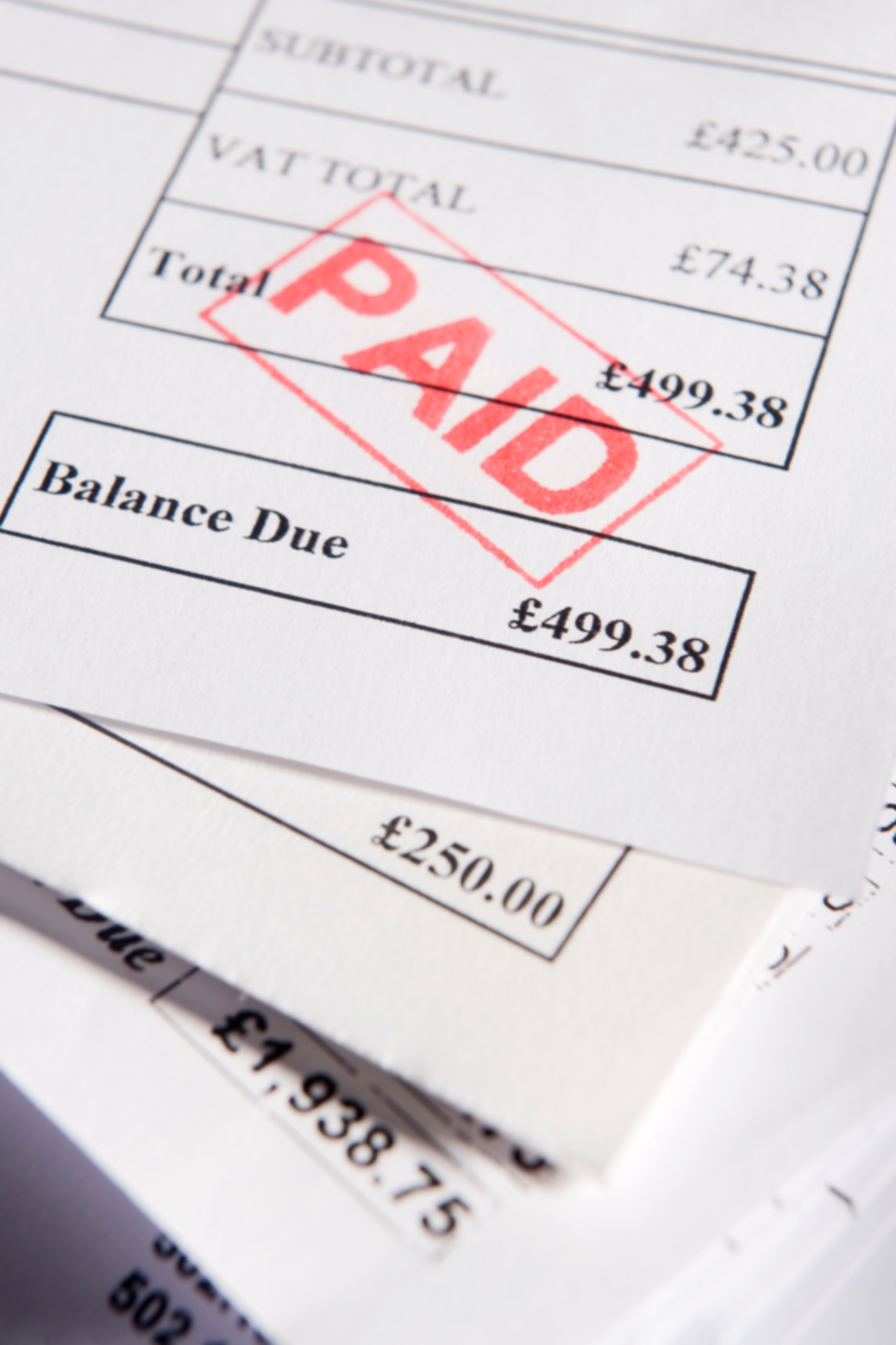 15
16
مالیات های دیگر
برای شرکت های مرکزی (مانند Sarl)
حدود 22.50٪ در اولین 17.500 یورو از سود عملیاتی و حدود 30٪ پس از آن
این شامل موارد زیر است: مالیات بر درآمد شرکت، مالیات بر صندوق بودجه، مالیات تجاری مشترک (متفاوت از مالیات بخش ها است)، مالیات بر دارایی
برای اطلاعات بیشتر به وب سایت زیر مراجعه نمایید:
http://www.guichet.public.lu/entreprises/en/fiscalite/notions-fiscales/principes/classification-impots/index.html
17
مالیات های دیگر
مالکیت فردی و مشارکتی

مالیات بر درآمد + مالیات بر صندوق اشتغال (0.07 از مالیات بر درآمد) + مالیات بر درآمد مشترک (متفاوت از مالیات بخش ها است؛ 6.32٪ در شهر لوکزامبورگ پس از اولین 40.000 یورو از سود اولیه)
برای تعیین مالیات بر درآمد احتمالی تان، به وب سایت زیر مراجعه کنید: 
http://www.impotsdirects.public.lu/az/t/tarif_pers/index.html
18
امنیت اجتماعی
کارآفرین باید حدود 25 % از سود / حقوق و دستمزد را برای امنیت اجتماعی پرداخت کند (تقریبا 500 یورو برای حداقل حقوق اجتماعی 998.59 یورو).
اگر انتظار درآمد کمتر از 666.20 یورو وجود داشته باشد، کارآفرین می تواند از امنیت اجتماعی انصراف دهد، گرچه مزایا کاهش خواهد یافت.
این هزینه 25درصدی قریبا به طور مساوی بین کارمند و کارفرما تقسیم شده است (حدود 12.5٪ سهم هر کدام). اما از آنجا که کارآفرین به عنوان یک کارمند و کارفرما در نظر گرفته می شود، 25٪ پرداخت می کند.
19
امنیت اجتماعی
این 25٪ شامل موارد زیر می باشد:
• بیماری: 6.1٪ (3.05٪ توسط کارمند و 3.05٪ توسط کارفرما پرداخت می شود)
• بازنشستگی: 16٪ (8٪ توسط کارمند و 8٪ توسط کارفرما)
• بیمه تکفیلی: 1.4٪ (توسط کارمند)
• بیمه حوادث: 1.10٪ (توسط کارفرما)
• بهداشت حرفه ای: 0.11٪ (توسط کارفرما)
• صندوق بیمه کارفرمایان: 0.51٪ -3.04٪ (توسط کارفرما، اما برای بخش مالکیت فردی و مشارکتی
 اختیاری است)
20